Pusat Sumber Sekolah
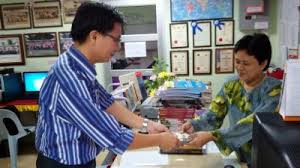 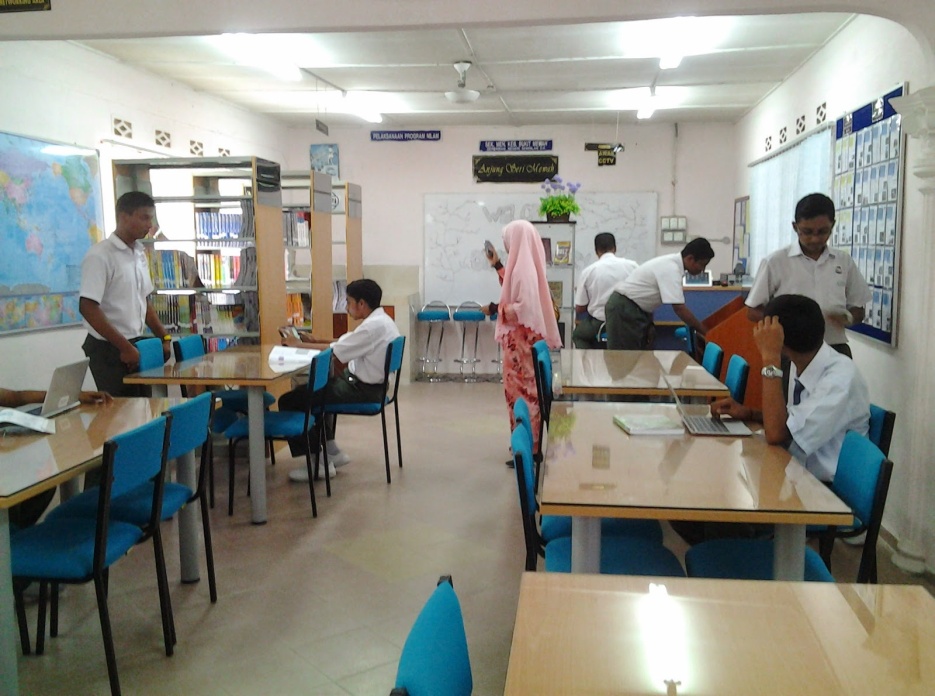 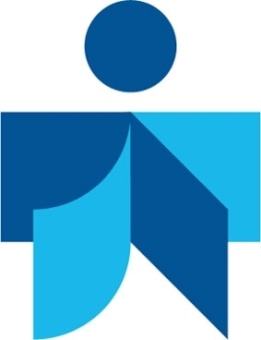 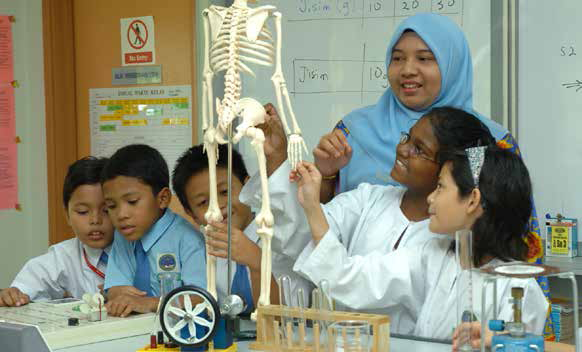 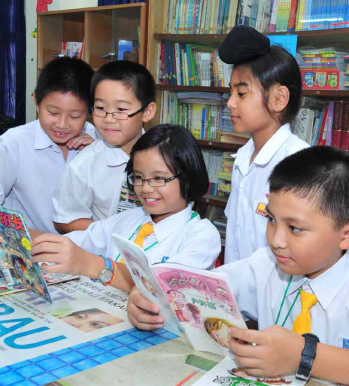 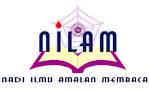 http://documents.tips/documents/pusat-sumber-sekolah-559abeaf9a58a.html
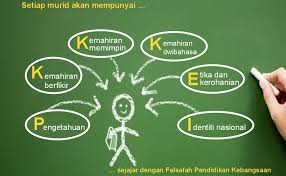 Murid Abad Ke-21
Mempunyai kesedaran global
Pemikir kritis
PPPM 2013 - 2025
Mempunyai kesedaran sivik
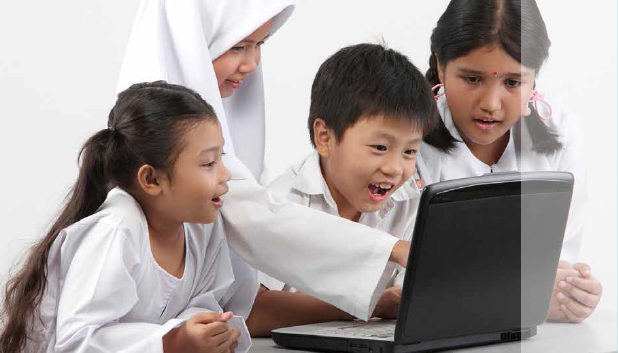 Penyelesai masalah
Celik maklumat & media
Pencipta inovasi
Bijak berkolaborasi
Bijak berkomunikasi
Celik kewangan & ekonomi
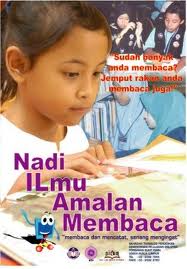 Program NILAM
Literasi Maklumat = Pembelajaran Sepanjang Hayat
“Untuk menjadi individu yang celik maklumat , seseorang itu perlu berupaya mengenalpasti bila maklumat diperlukan dan berupaya mencari, menilai dan bijak menggunakan maklumat yang diperlukan. Individu yang mempunyai literasi maklumat (celik maklumat) ialah mereka yang mengamalkan pembelajaran sepanjang hayat. “
(ALA, 1998).
Pembelajaran Sepanjang Hayat
Pembelajaran Kendiri
Literasi Maklumat
Berdikari
Perkasa kendiri
Tearah kendiri
Motivasi kendiri
Antara Inisiatif BTP bagi Menjayakan Program Literasi Maklumat
5
Antara Inisiatif BTP bagi Menjayakan Program Literasi Maklumat
6
Antara Inisiatif BTP bagi Menjayakan Program Literasi Maklumat
7
Antara Inisiatif KPM bagi Menjayakan Program Literasi Maklumat
8
Peranan PSS
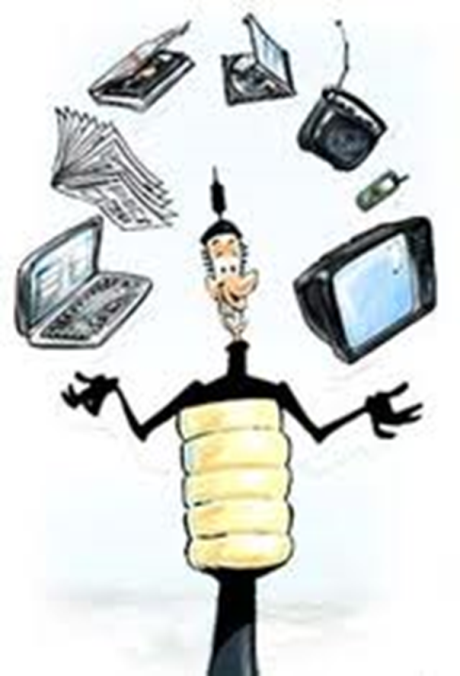 Sumber: UNESCO-IFLA 
 IL GUIDELINES
Pelaksanaan Literasi Maklumat Peringkat Sekolah
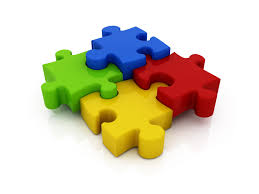 Kolaborasi
PSS Boleh!
Penutup
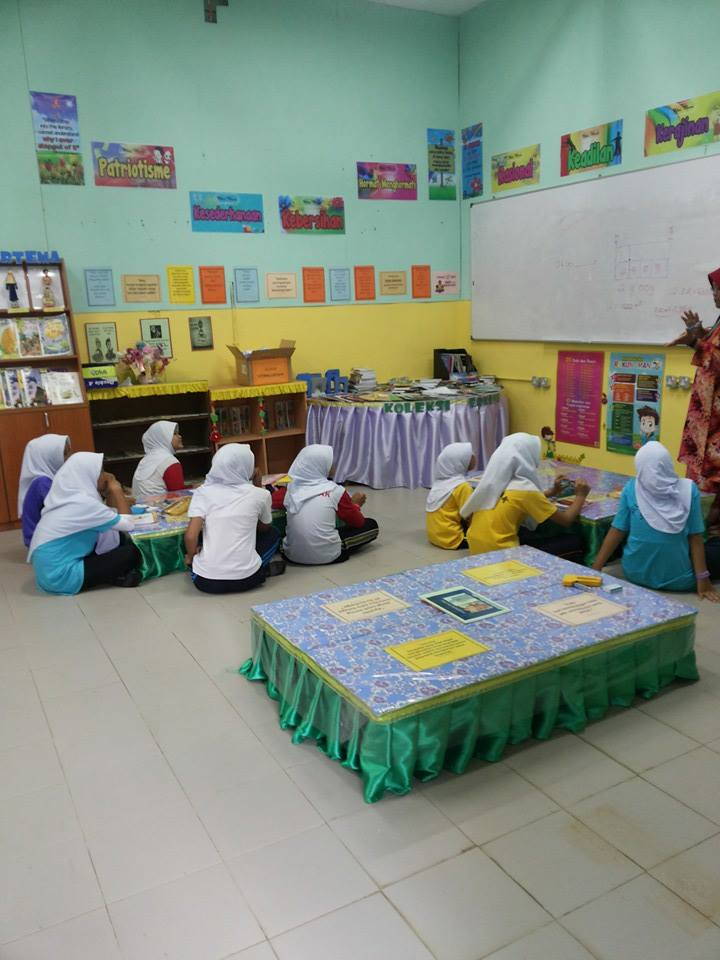 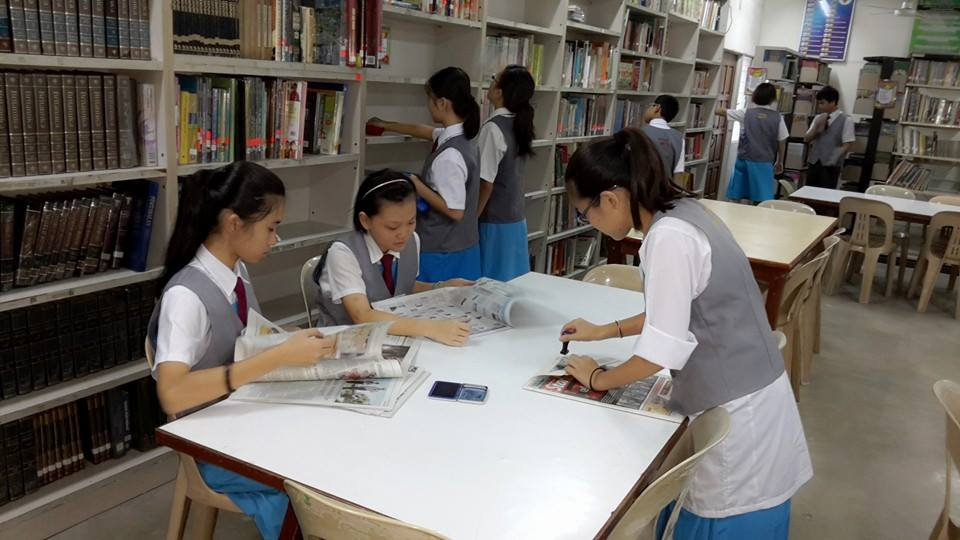 Besar atau kecil, PSS anda mempunyai peranan penting dalam LITERASI MAKLUMAT.
fadzliaton@moe.gov.my
http://documents.tips/documents/pusat-sumber-sekolah-559abeaf9a58a.html